AQUEOUS RARE EARTH ELEMENT PATTERNS AND CONCENTRATION IN CO-PRODUCED BRINES AND INDUSTRIAL PONDS, WYOMING
Charles Nye¹ Ghanashyam Neupane² Scott Quillinan¹
Travis McLing² Fred McLaughlin¹ Davin Bagdonas¹

¹Carbon Management Institute, University of Wyoming
 ²Idaho National Laboratory
Outline
Serious Title
The Parent Project
Isotope Data
General REE Theory
Measuring ng/L (ppt)
Data by Basin & Field
Conclusions
Cheap Novel Title
The Big Picture
Inspiration
Overlooked?
The Challenge
Found Fingerprints
Explanation
Project Objectives
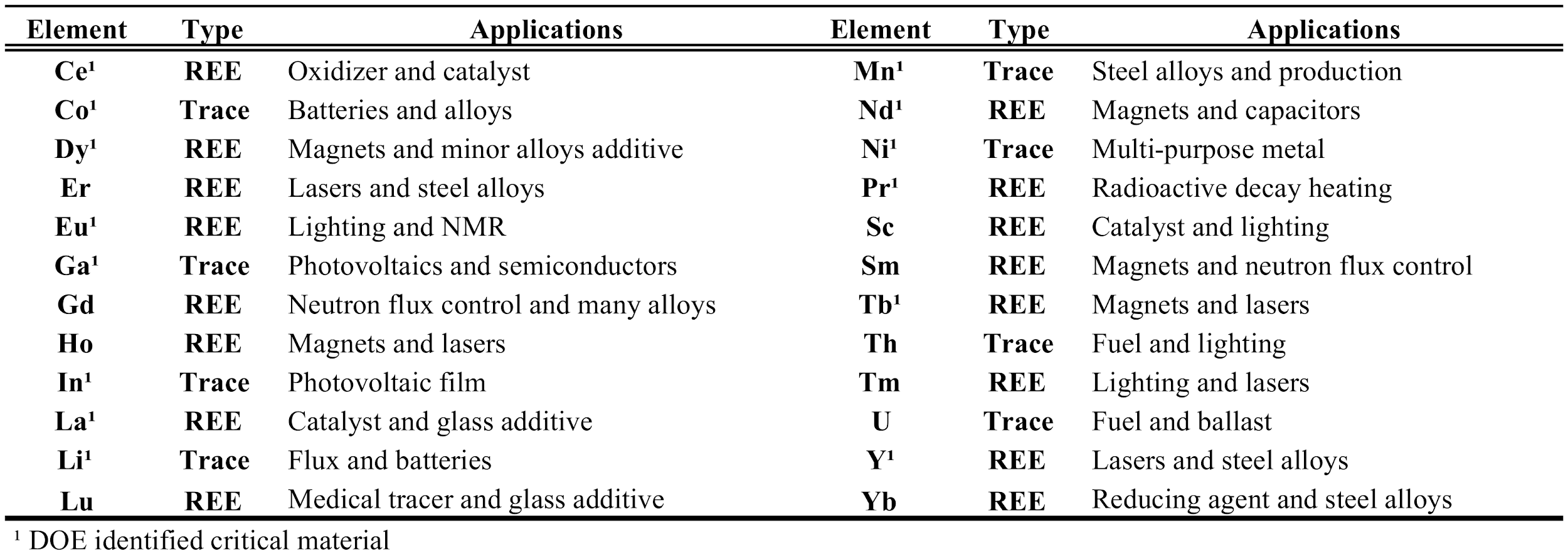 National Database - O&G and Geothermal REEs
Refine Measuring Methods
Statistical Screening to predict occurrence
Techno-Economic Assessment
Project Objectives
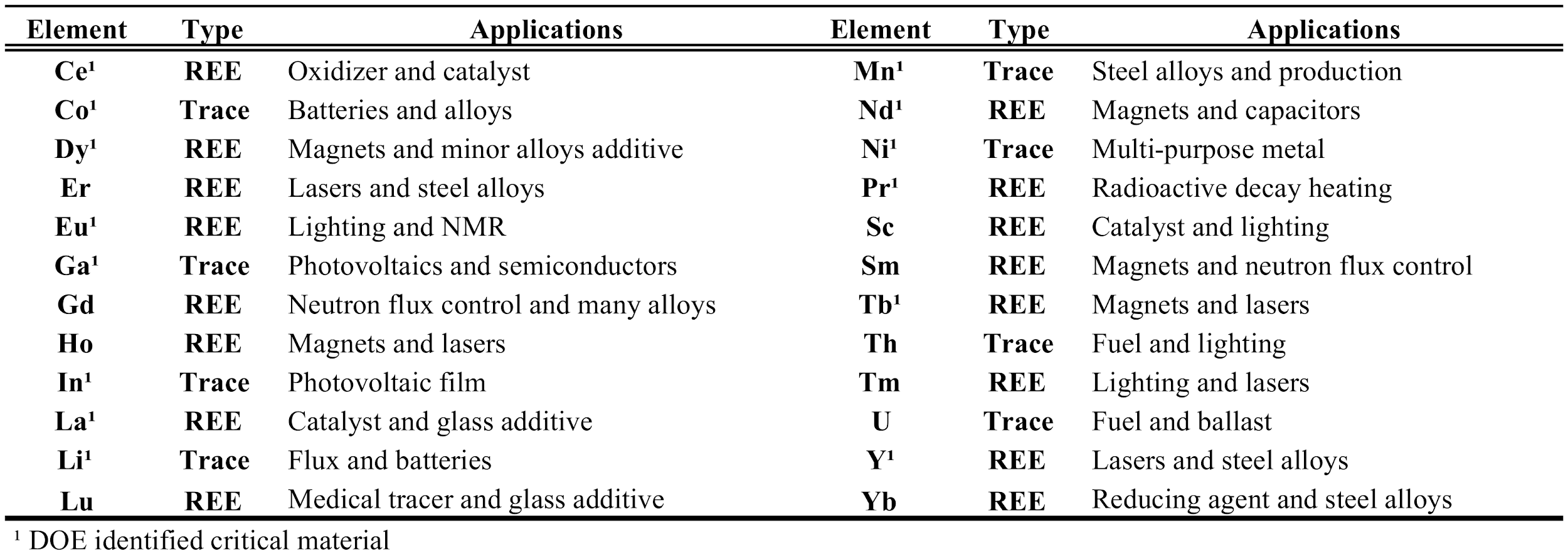 National Database - O&G and Geothermal REEs
Refine Measuring Methods
Statistical Screening to predict occurrence
Techno-Economic Assessment
Ongoing REE Work
N ≈ 150
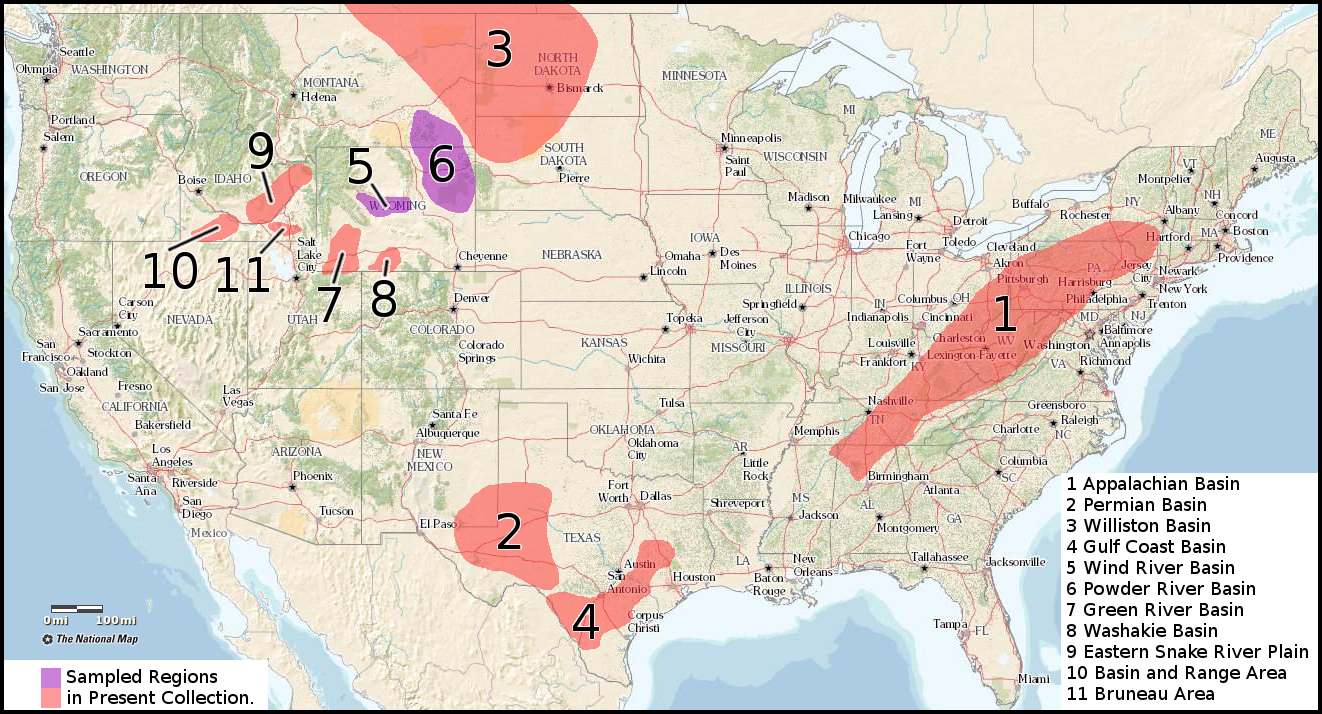 Study Area for this talk
N = 28
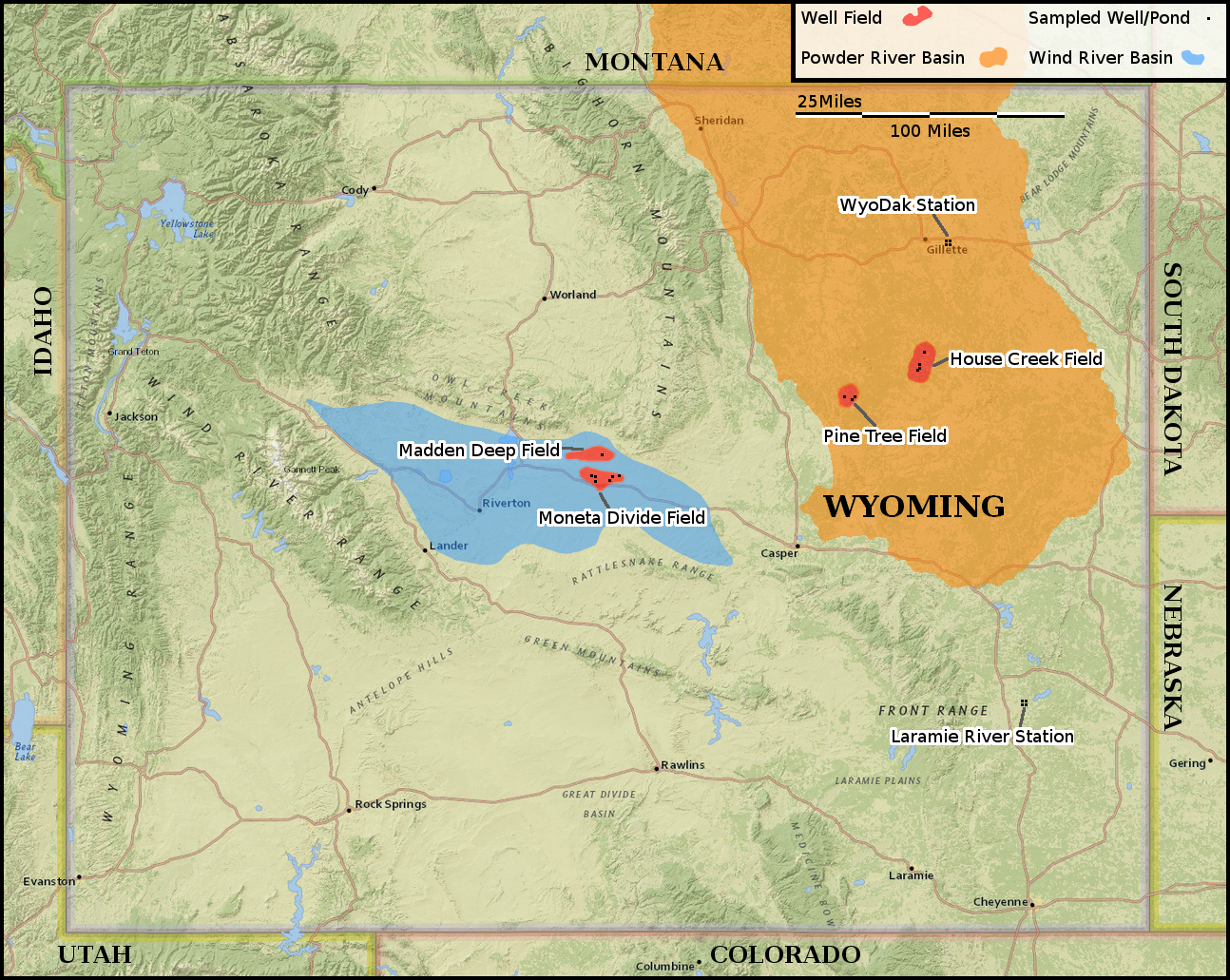 WRB
2 Fields
PRB
2 Fields

2 Power Stations
Strata
WRB:
Young-
Very Old

PRB:
East-
West
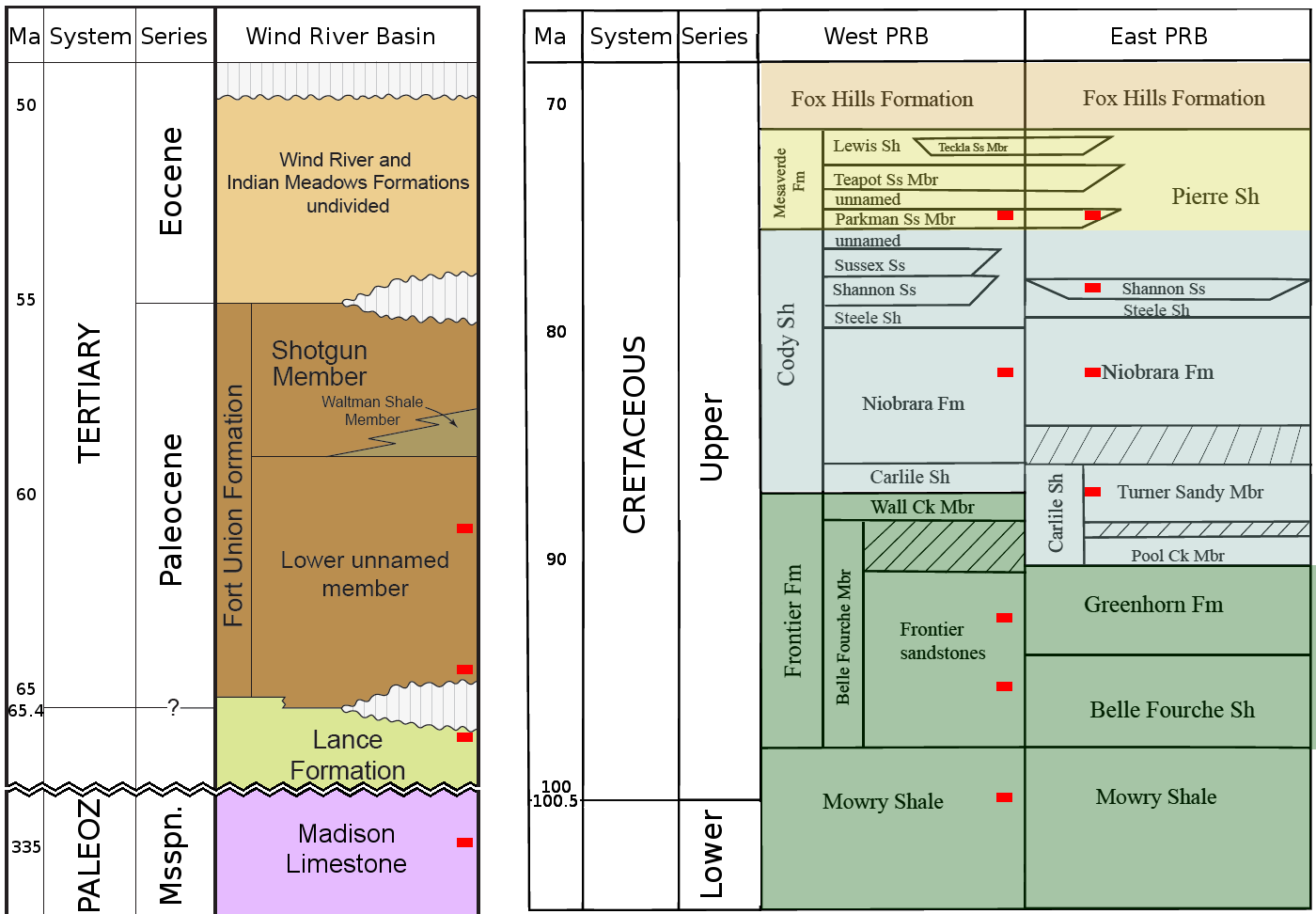 Isotopes: δD, δO¹⁸
Right of GMWL
Prolonged Rxn with Rock
Good place to see REEs from rock to water
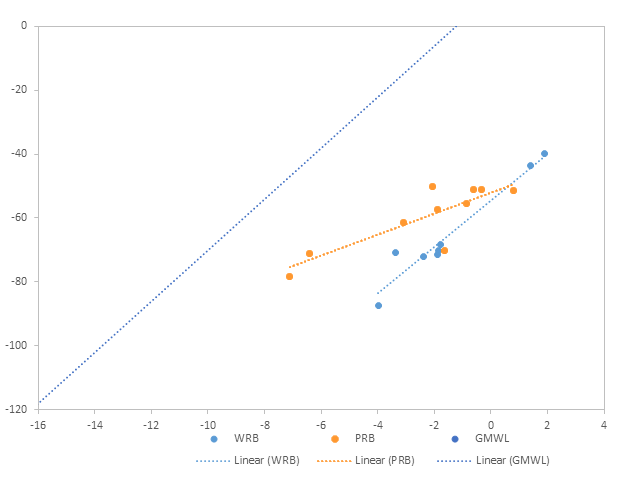 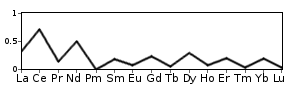 chondrite (ppm)
REE Transfer
Mantle
mixing
Emplaced Magma
fract. crystallization
Igneous Metamorphs
weathering
Loose Sediment
diagenesis
Metasediment
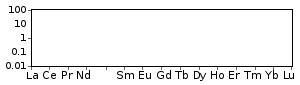 chondrite
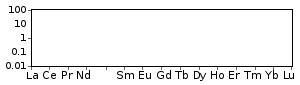 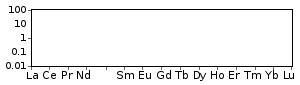 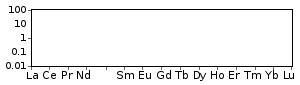 PAAS
Natural Water REE Transfer
Mantle
mixing
Emplaced Magma
fract. crystallization
Igneous Metamorphs
weathering
Loose Sediment
diagenesis
Metasediment
Note Ce anomaly
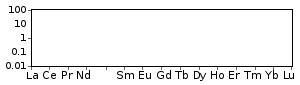 dissolution
Water
Evaporation
Evaporites
NPDW x 10⁷
Rock normalization inappropriate for Water
Solids - Rock, particulate, sediment:
NASC, PAAS, UCC, RSA, GLOSS, and Chondrite
Dissolved - 10⁻⁷ of solids:
NPDW, NADW, AIW, and various rivers.
Deep Basin Brine normalization remains to be developed.
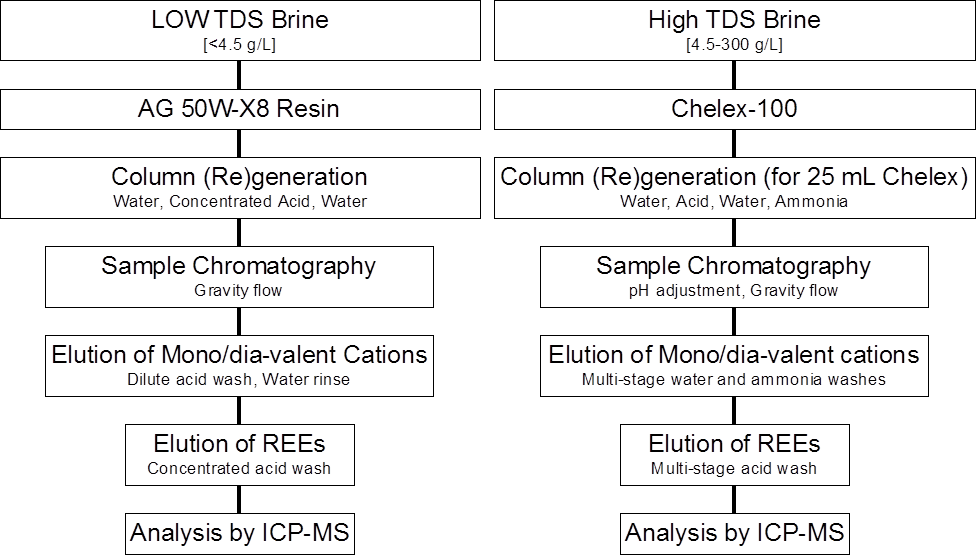 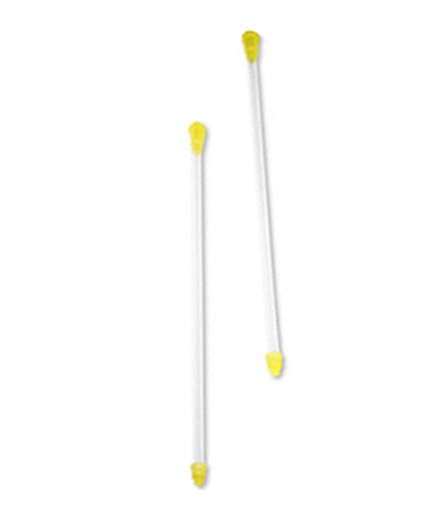 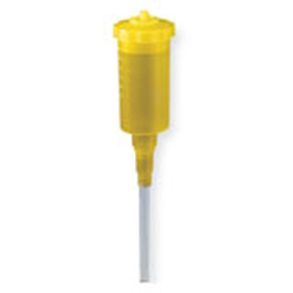 Basin REE
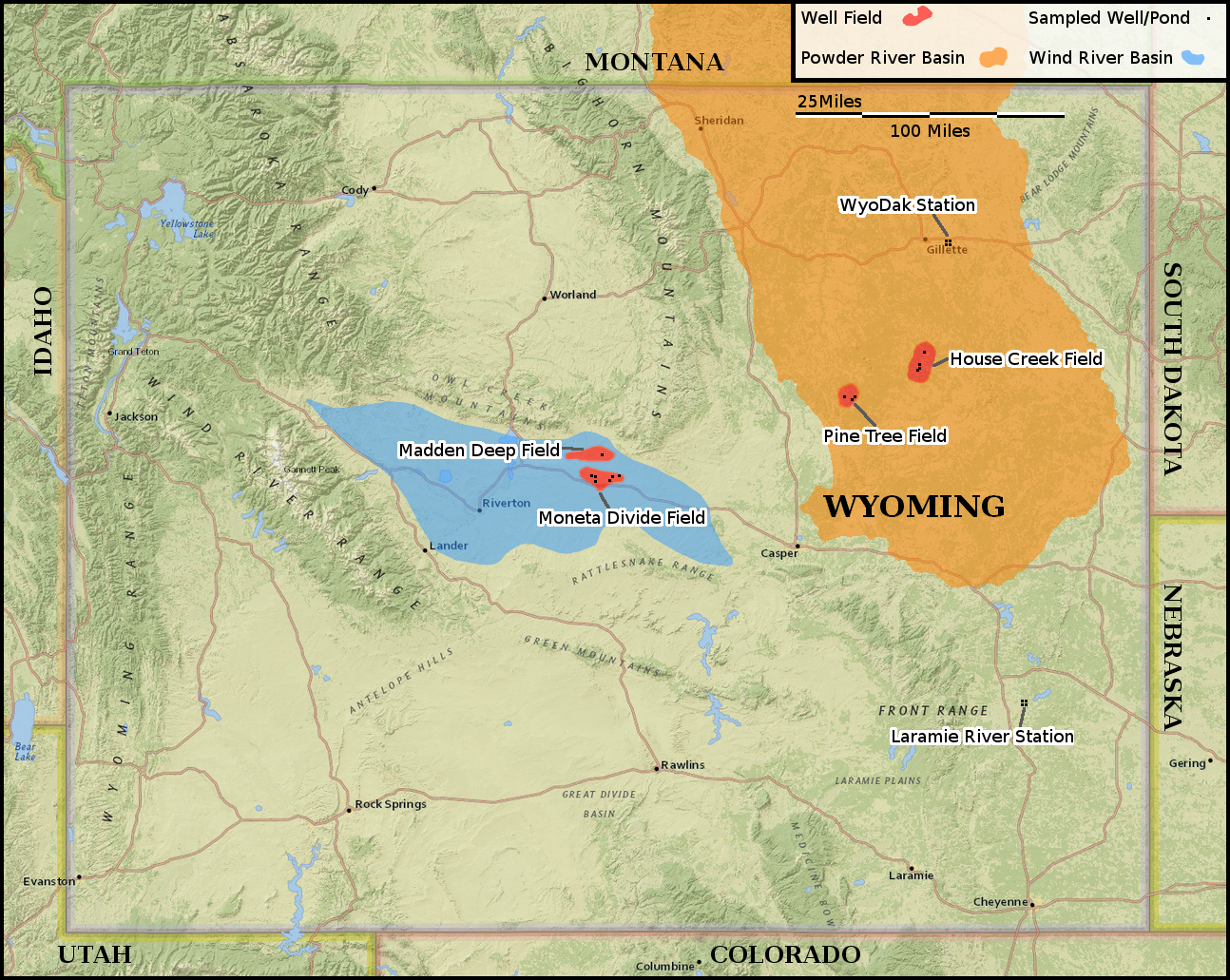 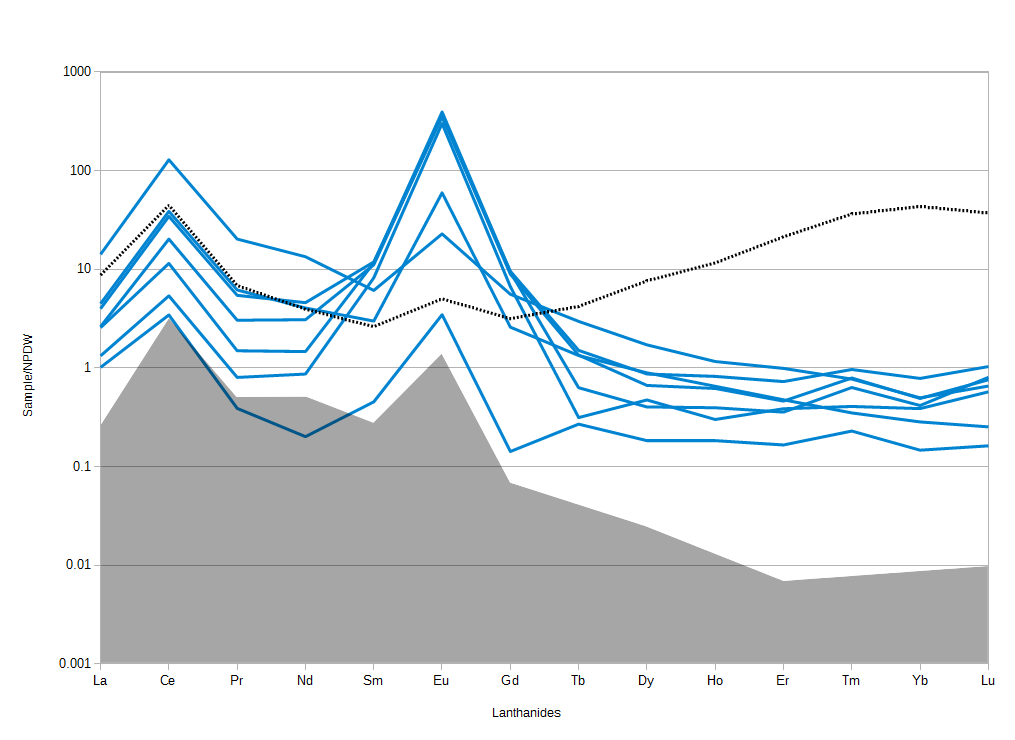 WRB:
Sm≈Gd<<Eu

		   TDS
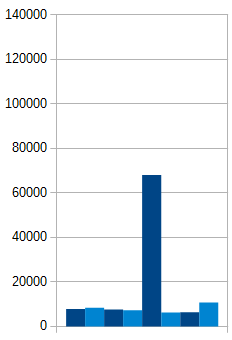 ppm majors
Basin REE
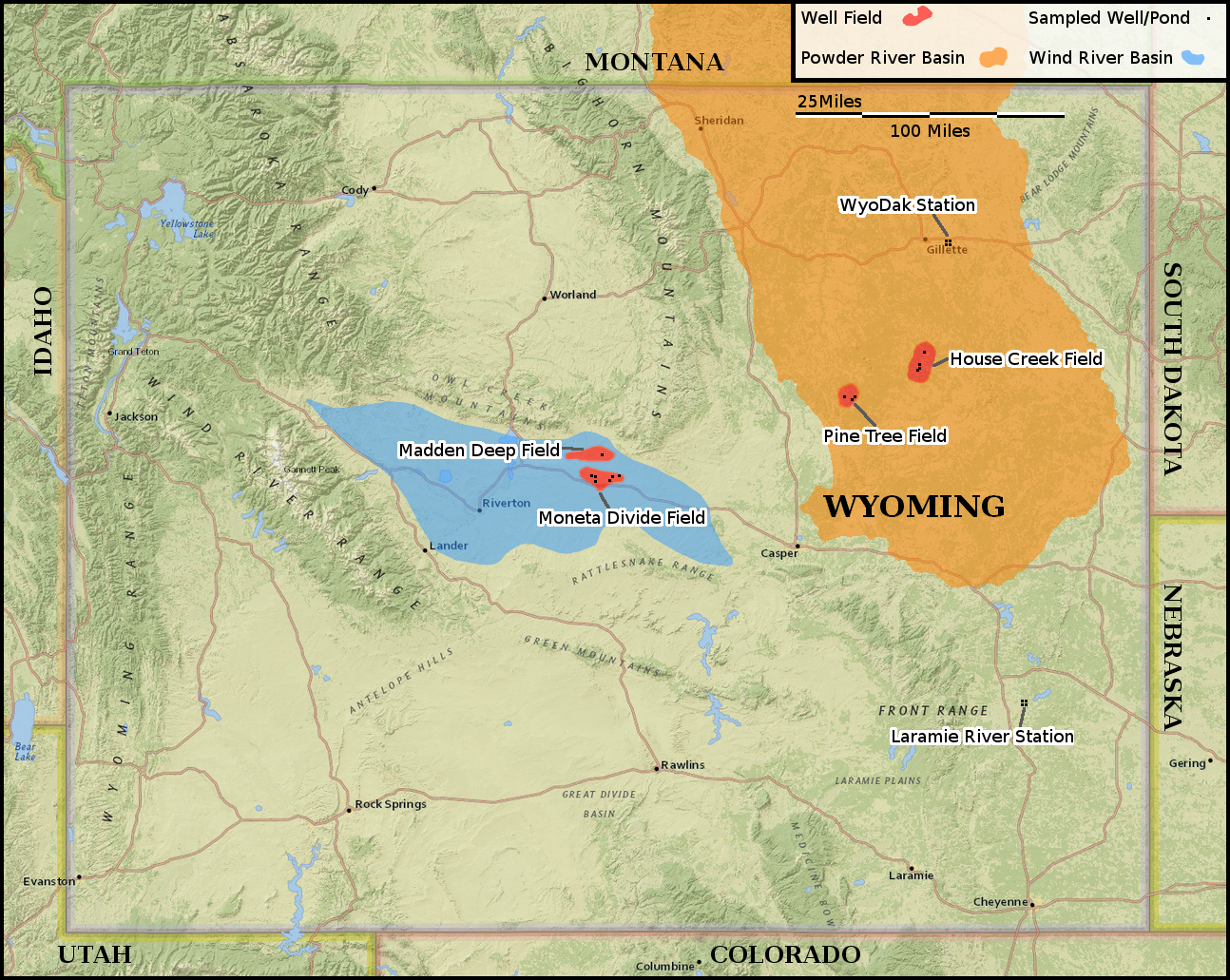 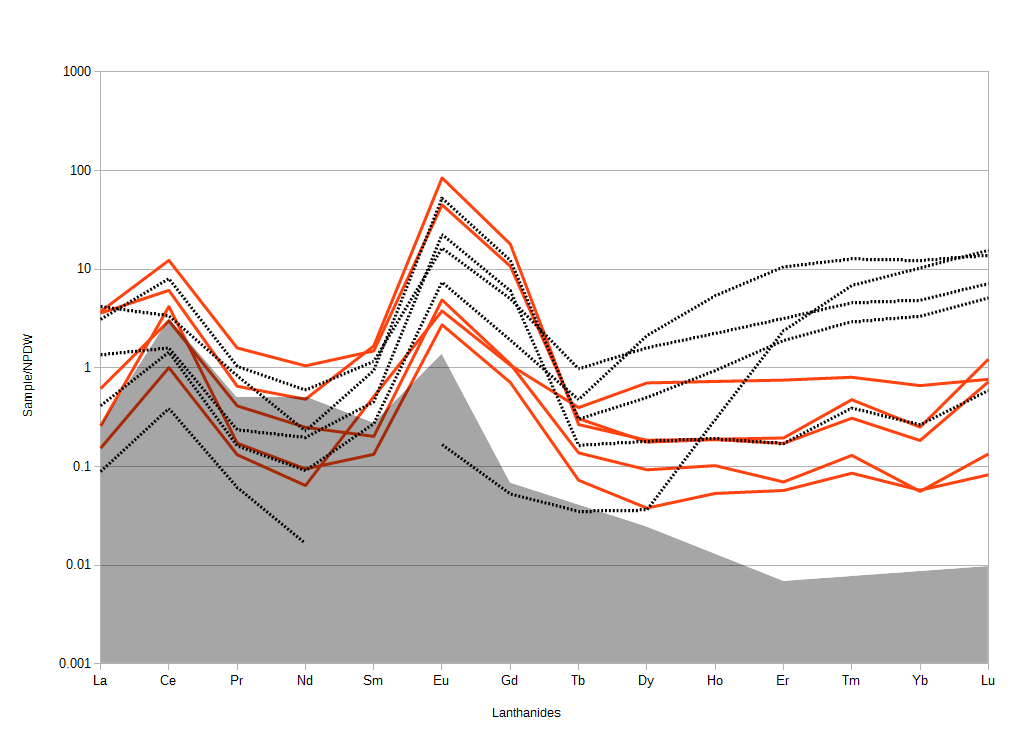 PRB:
Sm<Gd<Eu

		   TDS
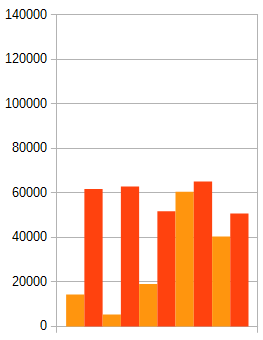 ppm majors
Basin REE
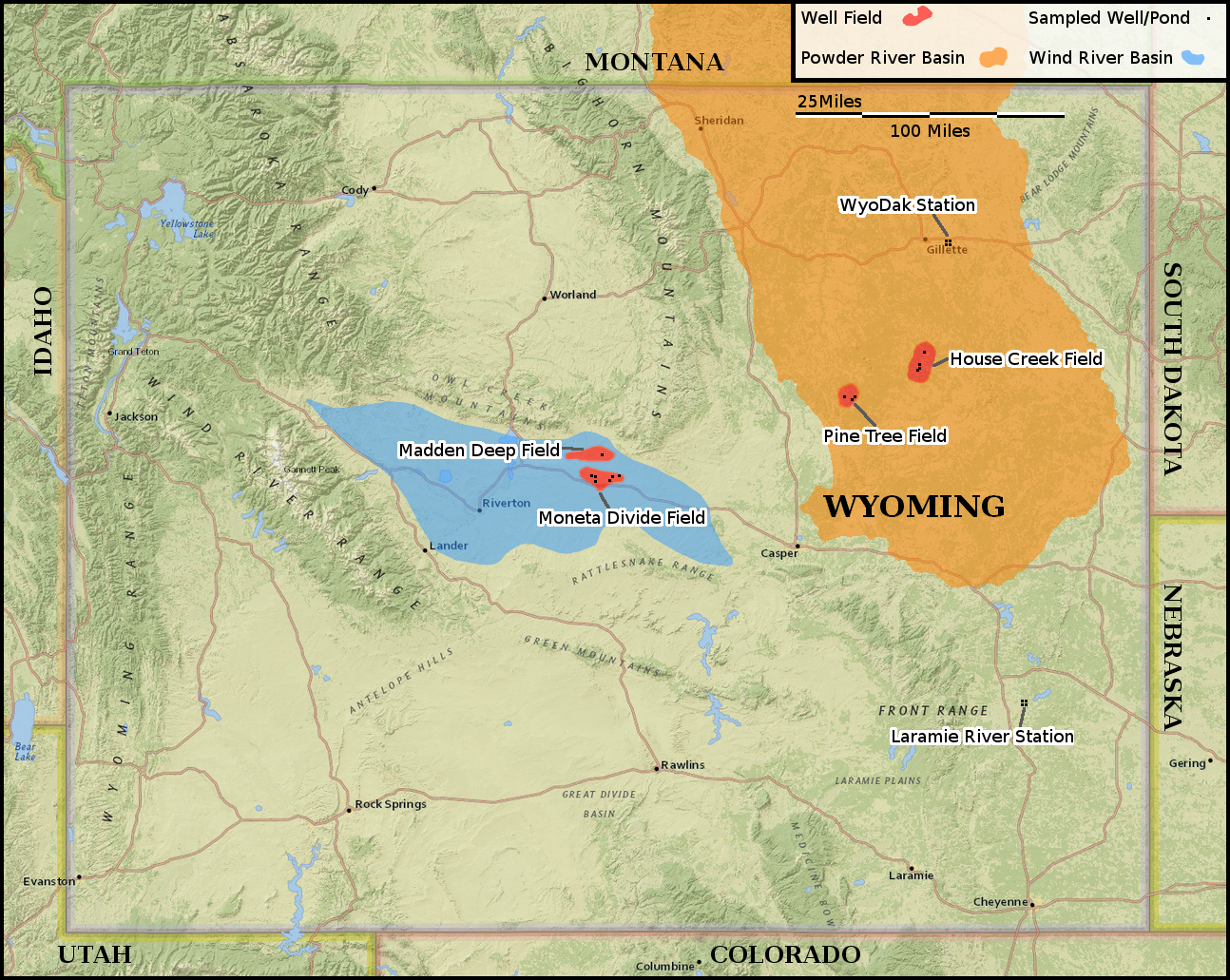 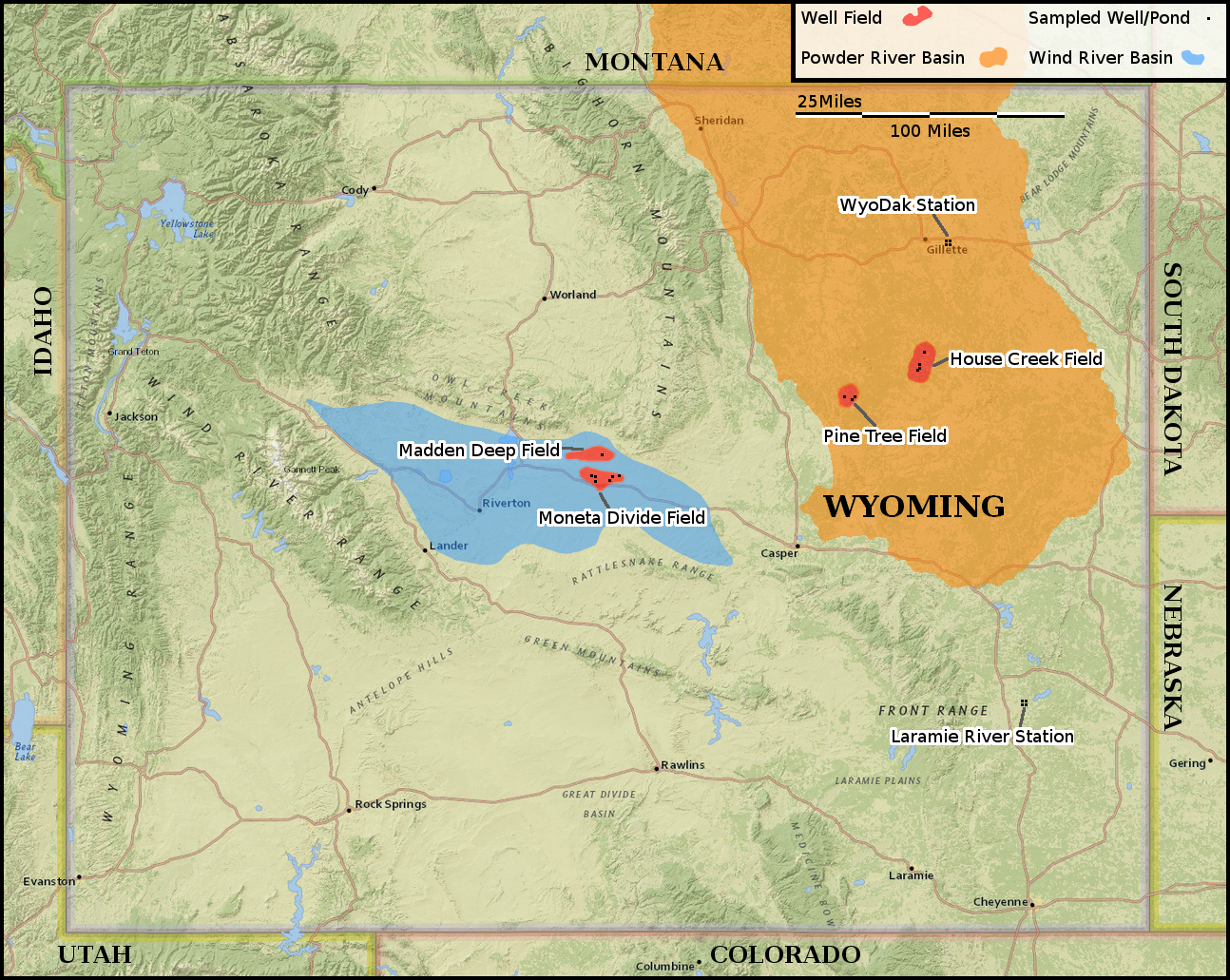 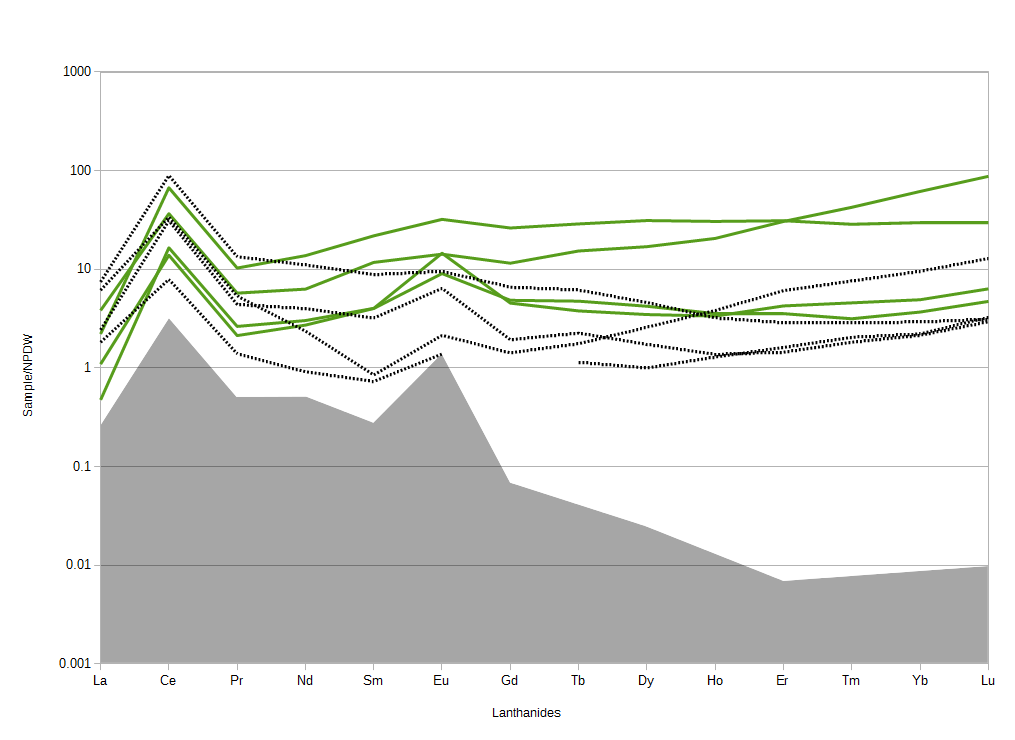 Industrial:
Sm≈Gd≈Eu

		   TDS
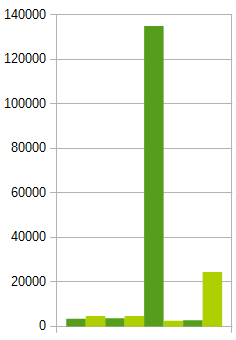 ppm majors
Signature for fields
Lost Cabin
Moneta Divide
Pine Tree (PRB-18)
House Creek (PRB-14)
Eu Gd		   Er
Eu Gd		   Er
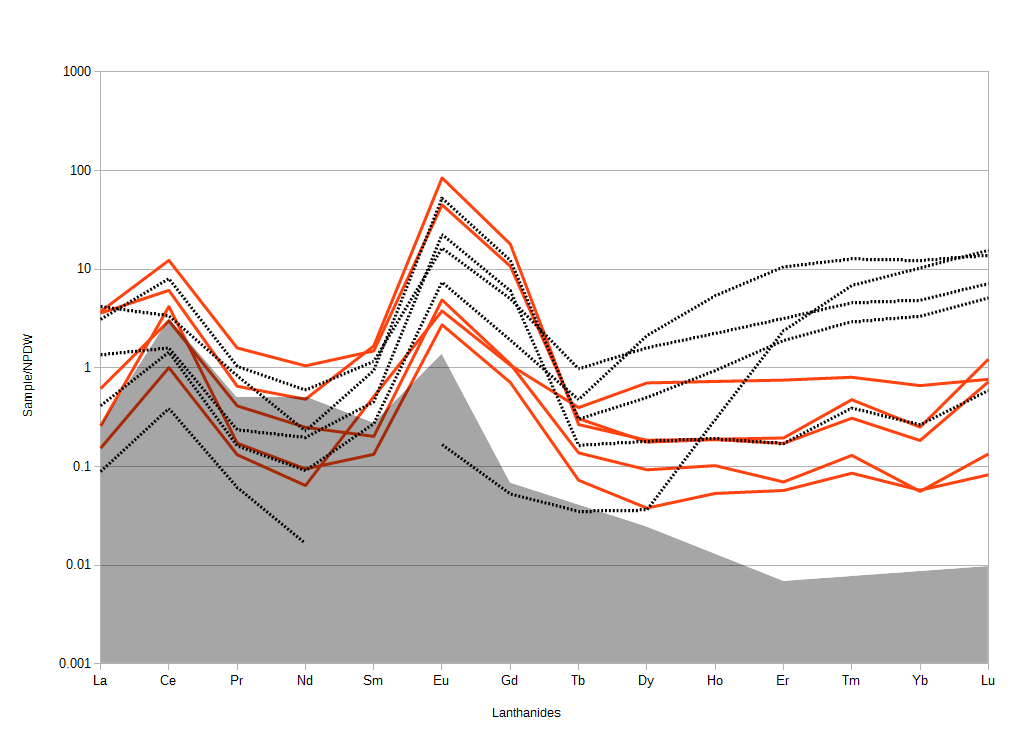 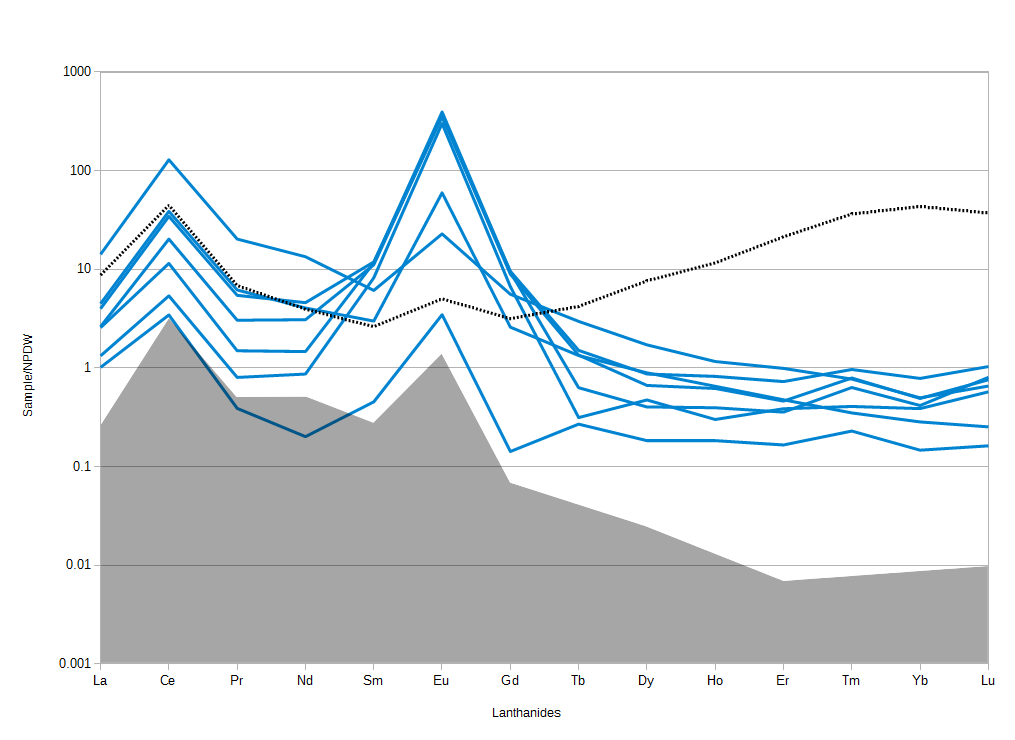 Conclusions
REEs can be measured.
REEs may reflect Geologic Heterogeneity.
	Terrestrial/Marine Frac-Sand/Biologics/Age
Many fields have higher concentration than Ocean Water. This does not necessarily imply a better mine. (oil droplets, TDS, disposal)
Future work will improve our ability to read these signatures and identify what they mean.
Acknowledgements
Carbon Management
Institute
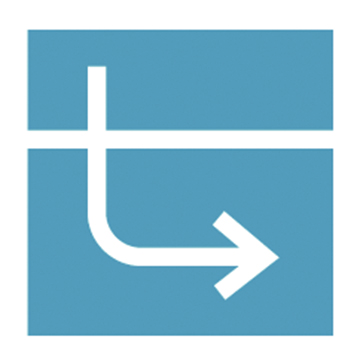 Funding sources:
DOE: EERE
State of Wyoming
Team Members:
University of Wyoming
USGS
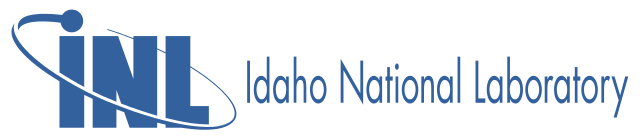 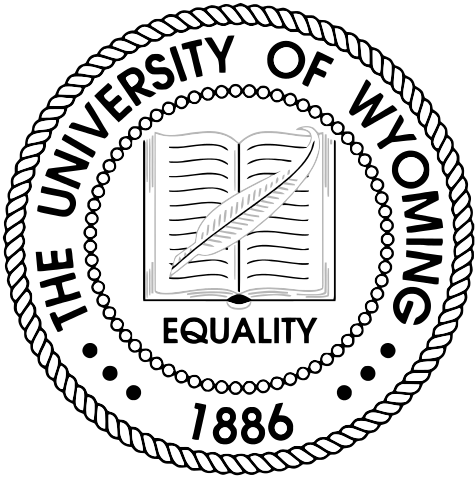 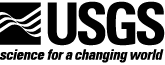 Guidance? Questions? Comments?
This REE project is just beginning.
We need more data. Collection continues.
We welcome any guidance from experts in the audience.
Ref
McLennan, S. M. (2001), Relationships between the trace element composition of sedimentary rocks and upper continental crust, Geochem. Geophys. Geosyst., 2, 1021, doi:10.1029/2000GC000109.
Clark, Ian, and Peter Fritz, 1997, Environmental isotopes in hydrogeology: Boca Raton, Fla., Lewis Publishers.
Hatje, Vanessa, Bruland K., and Flegal A. R.“Increases in Anthropogenic Gadolinium Anomalies and Rare Earth Element Concentrations in San Francisco Bay over a 20 Year Record” Environmental Science & Technology 2016 50 (8), 4159-4168 DOI: 10.1021/acs.est.5b04322

http://www.sciencedirect.com/science/article/pii/0016703785900900